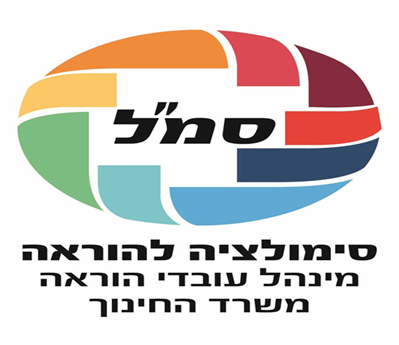 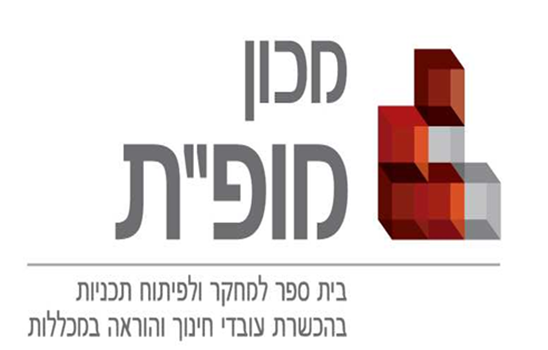 השימוש בסימולציות מקוונות בחינוך כדי לפתח מיומנויות ניהול כיתה בקרב מתכשרים להוראה: השלכות לפרקטיקה רפלקטיבית
McGarr, O. (2020). The use of virtual simulations in teacher education to develop pre-service teachers’ behaviour and classroom management skills: implications for reflective practice. Journal of Education for Teaching, 46 (2), 159-169. DOI: 10.1080/02607476.2020.1724654
סימולציות מקוונות בהכשרת מורים
הזדמנות להתנסות במצבים מדמי מציאות של הוראה בכיתה 
תרחישים מובנים
רפלקציה על הפרקטיקה
 אימון בבניית מערכי שיעור, ניהול כיתה והוראה בסביבה של שונות באופן פעיל
משוב על פיתוח כישורים ומיומנויות הוראה ותקשורת
יתרונות לשימוש בסימולציות מקוונות בחינוך (Badiee &  Kaufman, 2015; Gregory et al., 2011; Jonassen et al., 2003;):
גישור על הפער בין התיאוריה לפרקטיקה 
בניית מודלים מנטליים של מושגים חינוכיים 
אימון בסביבה בטוחה
הגברת המוטיבציה, היצירתיות והאינטראקציות החברתיות של המתנסים
הנחייה בתהליך הפיתוח המקצועי
התמודדות עם הלחצים על שיפור ביצועי המתכשרים בסביבה בטוחה
שינוי התנהגות ופעולות בסביבה מבוקרת.
https://www.westga.edu/academics/education/uwg-live.php
סוגי סימולציות מקוונות בחינוך (Dieker et al., 2014):
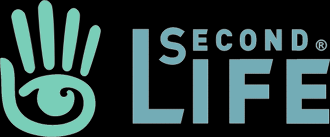 למידה מקוונת
Second Life 
סימולציות אופפות
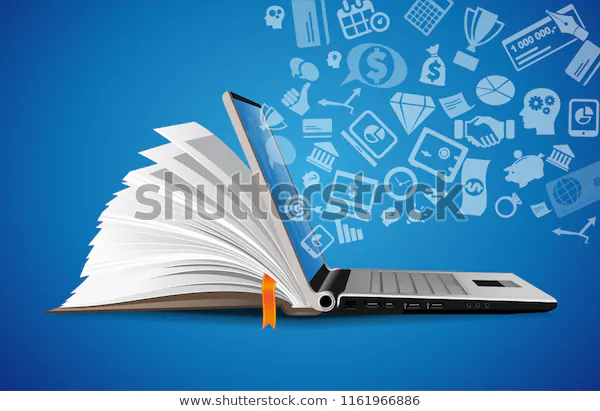 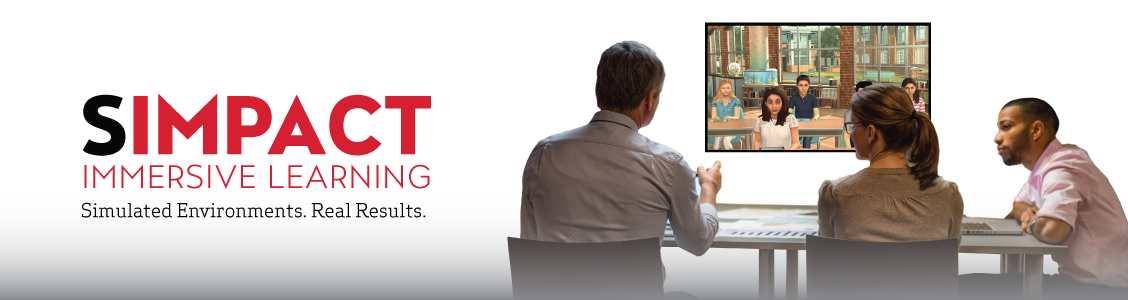 מרבית הסימולציות המקוונות הן סימולציות מצבים
המחקר מצביע על ממצאים מעורבים בנוגע לשינוי גישות מתכשרים להוראה ביחס לכלי הסימולטיבי (TeachMe, SimSchool, Second Life)
מרבית המחקרים על הכלי המקוון היו קצרי טווח 
מרבית המחקרים על השפעת הסימולציות המקוונות בחינוך הם על מודלים ניסיוניים 
הסבר: טיבה החדשני של הטכנולוגיה בה נעשה שימוש וכיצד היא נתפסת כתוספת לתוכניות הכשרת מורים קיימות במקום כחלק אינטגרלי מהן. 
מסקנה: ראוי לנסח קווים מנחים לשימוש יעיל בטכנולוגיית העולם המקוון בחינוך
תובנות עיקריות מהספרות המקצועית העדכנית (2020):
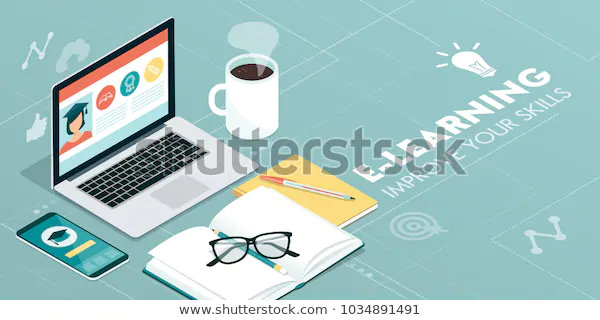